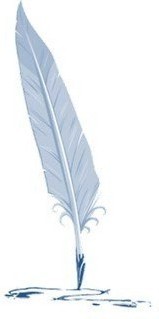 7. INOVACIJE
7.1. PREDUZETNIŠTVO I INOVATIVNOSTI
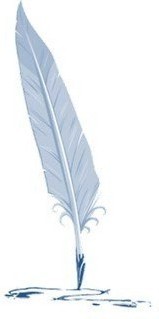 Preduzetništvo se ne može ni zamisliti bez inovativnosti, jer ono predstavlja osnovu za realizaciju rentabilnih proizvodnih ili uslužnih poslovnih aktivnosti. 
Treba naglasiti činjenicu da nije svaki mali biznis ujedno i preduzetnički. 
Ukoliko neko u svom biznisu pokrene posao prodaje garderobe u još jednom objektu, svojoj prodavnici-butiku, ovakav biznis se definiše kao mali biznis.
Ovakvo mišljenje se ustalilo iz razloga što preduzetnici prebacuju resurse iz sektora niske produktivnosti i profita, u sektore više produktivnosti i profita.
Preduzetnici iz rizika koji prihvataju uvek očekuju određenu satisfakciju i nadoknadu u vidu profita.
Međutim, analize su pokazale da, ukoliko je buduća poslovna aktivnost adekvatno analitički isplanirana, inovacije koje se realizuju mogu da imaju i veoma nisku stopu rizika.
Prema tome, preduzetništvo mora da bude zasnovano na "svrsishodnim inovacijama".
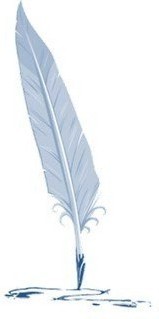 7.2. POJAM SISTEMSKE INOVACIJE I NJENI IZVORI
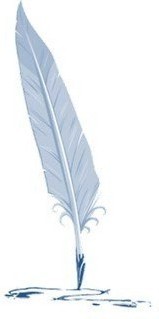 Same inovacije se uglavnom svrstavaju u tehnički termin, jer se u najvećem broju slučajeva odnose na njih. 
Međutim, inovacije bi trebalo da budu pre ekonomski i socijalni termin, nego tehnički. 
Do današnjih dana teorija inovacija se još nije razvila, ali je zato moguće dobiti odgovore na pitanja gde se određene inovacije razvijaju i koliki rizik nose sa sobom, što uglavnom predstavlja praktičnu primena inovacija.
U tom cilju preduzetnici moraju da nauče da sprovode "sistemske inovacije". Preduzetnici nikada ne čekaju velike ideje kako bi sproveli neku od inovacija.
Naime, preduzetnici kreću u inoviranje i ukoliko su im ideje "male", nikada se ne zna kakav će krajnji rezultat imati sprovođenje jedne takve inovacije.
Tako, često inovacije, koje su naizgled izuzetno značajne, mogu biti bez očekivanih rezultata, a preduzetnici koji teže jedino velikim inovacijama, unapred su, zajedno sa svojom poslovnom aktivnošću osuđeni na promašaj i propust.
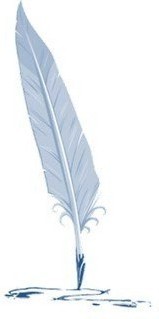 Sistemske inovacije su uglavnom oslonjene na "promenu".
Pored ovakvih inovacija, postoje i one koje se definišu kao "glavna promena" jer su revolucionarne (prona-lazak parne lokomotive, pronalazak naizmenične struje, radija, televizije, pronalazak aviona braće Rajt i slično).
Ovakvih revolucionarnih inovacija ima realativno malo, dok se većina inovacija oslanja samo na "promenu".
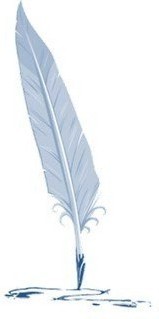 Izvori sistemskih inovacija mogu biti:
1. neočekivani uspeh, neočekivani promašaj, neočekivani događaj, 
2. nepodudarnost između stvarnosti kakva trenutno jeste i stvarnosti koja bi mogla da bude, ili kakva bi trebalo da bude,
3. inovacije zasnovane na potrebi nekog procesa,
4. promene u srukturi privrede ili tržišta,
5. demografske promene,
6. promene u opažanjima i
7. nova saznanja, naučna i nenaučna.
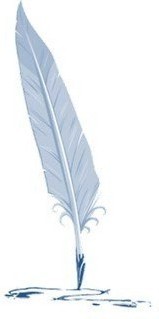 7.3. NEOČEKIVANO
Prvi i osnovni izvor inovativnosti jeste "neočekivano" i to:
- neočekivani uspeh,
- neočekivani promašaj i
- neočekivani spoljni događaj.
Neočekivani uspeh predstavlja osnovni izvor većine inovacija koje se sprovode i realizuju u okviru preduzeća.
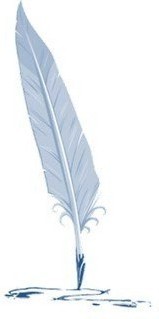 Inovacije koje su proistekle iz neočekivanog uspeha su najmanje rizične, s obzirom da je realizacija inovacija na bazi neočekivanog uspeha najlakša i najednostavnija.
S druge strane, menadžment preduzeća najčešće ignoriše neočekivani uspeh, jer mu je teško da prihvati odstupanja od očekivanih rezultata koje su menadžeri za određeni vremenski period isplanirali.
Sve ono što pokazuje odstupanje od do tada važećih procedura i prakse predstavlja za menadžment čudnu i stranu pojavu, pojavu koja predstavlja potencijalnu opasnost, te je iz ovog razloga treba ignoristi.
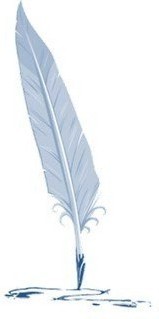 Zbog ovakve situacije i ponašanja menadžmenta preduzeća, često se neočekivani uspeh "ne vidi", te se potencijali mogućih inovacija neretko prepuštaju drugim licima, najčešće konkurenciji, koja u većini slučajeva zna da tuđi neprimećeni "neočekivani uspeh" iskoristi.
Neočekivani uspeh neretko usmerava menadžment preduzeća i preduzetnike da preispitaju postojeće procedure i praksu kao i znanja koja poseduju, jer ih on može upozoriti na greške koje su do tada činjene.
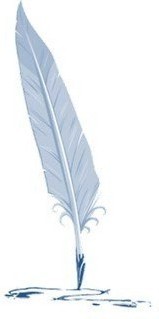 Menadžment preduzeća mora da prihvati zahtev da se svaki neočekivani uspeh mora primetiti i analizirati, da mu se da adekvatna pažnja kroz svrsishodno istraživanje, radi dobijanja informacija koje preduzetnici-menadžeri mogu da iskoriste kroz realizaciju inovativnih poslovnih aktivnosti, koje mogu da dovedu do rasta i razvoja preduzeća.
Neočekivani uspeh traži-zahteva inovaciju, pogotovo što ovakve inovacije predstavljaju najmanje rizičnu mogućnost, koja najčešće obećava najbolje rezultate.
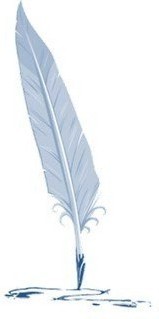 "Prva stvar koja treba da se uradi je da se obezbedi da se neočekivani uspeh primeti.
Neočekivano mora na pravi način da bude uobličeno, ocrtano u istraživanjima i zaključcima informacija koje dobija menadžment.
Menadžment preduzeća mora da obezbedi stručni tim koji će biti zadužen za analizu neočekivanog uspeha, kao i za definisanje modela načina i instrumenata kojim bi se "on" mogao iskoristiti.
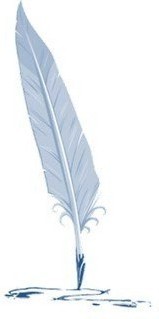 Rukovodilac preduzeća mora posmatrati svaki neočekivani uspeh tako što će sebi postaviti sledeća pitanja:
1. šta bi neočekivani uspeh značio za nas da smo ga iskoristili,
2. kuda bi nas to moglo odvesti,
3. šta treba da uradimo da bismo ga pretvorili u mogućnost, 
4. kako u vezi s tim treba da postupimo?
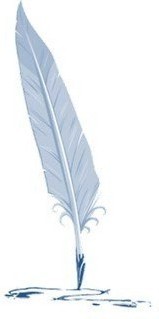 Neočekivani promašaj predstavlja događaj koji se ne može zanemariti ili ne primetiti. 
Menadžment svakog subjekta, u kome se pojave ovakvi događaji, mora sa velikom pažnjom izvršiti podrobnu analizu istog, kako bi se u budućnosti preduzimale adekvatne mere i akcije kako do promašaja ne bi došlo.
Najveći broj promašaja se definiše u vidu grešaka.
Greške se mogu javiti prilikom planiranja, projektovanja, izvođenja  radova, ili prilikom izvođenja neke druge planirane aktivnosti.
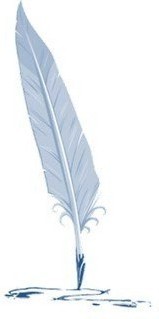 Neočekivani promašaj zahteva od preduzetnika da "izađete napolje, pogledate okolo i osluškujete" jer na taj način preduzetnik će shvatiti greške i pronaći mogućnost za primenu neke inovacije, koju bi preduzeće, kao organizacioni sistem, usmerilo u željenom pravcu.
Neočekivani spoljni događaj predstavlja događaj koji se, za razliku od neočekivanog  uspeha i neočekivanog neuspeha, (koji imaju karakter internog događaja) javljaju izvan preduzeća, odnosno kao eksterni događaj.
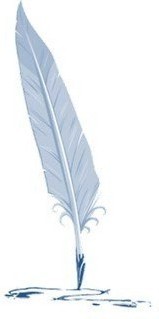 Neočekivani spoljni događaji zahtevaju veoma često inovacije u domenu kanala distribucije, inovacije proizvoda, inovacije delatnosti, što znači da ovakav događaj inicira, pre svega proširenje, a manje diverzifikaciju.
Interesantno je izdvojiti činjenicu da su najčešće velike kompanije u stanju da adekvatno iskoriste neočekivani spoljni događaj, inicirajući inovacije u sistemu, za razliku od malih preduzeća, koja su u relativno malom procentu uspela da iskoriste i realizuju inovacije na bazi neočekivanog spoljnjeg događaja.
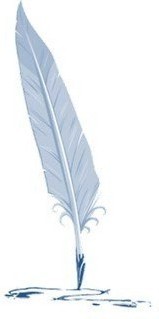 7.4. NEPODUDARNOST
Nepodudarnost se najčešće definiše kao razlika i neslaganje između onoga što jeste i onoga što bi trebalo da bude.
Upravo nepodudarnost često može biti i nerazumljiva, ali kao takva predstavlja izvor potencijalnih inovacija, koje se mogu realizovati.
Nepodudarnost se kao i "neočekivani događaj" može javiti, kako unutar preduzeća, tako i izvan njega, i najčešće se predstavlja menadžmentu u vidu izveštaja koji su  kvalitativnog  karaktera.
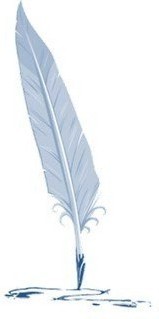 Na bazi dobijenih izveštaja preduzetnici-menadžeri donose odluku kako iskoristiti nepodudarnost u vidu adekvatne inovacije.
Postoji nekoliko vrsta nepodudarnosti: 
- nepodudarnost između ekonomskih realnosti jedne privredne delatnosti ili sektora javnih usluga,
- nepodudarnost između realnosti jedne privredne delatnosti ili sektora javnih službi i pretpostavke o njoj,
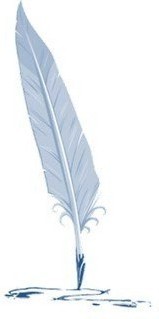 - nepodudarnost između napora jedne privredne delatnosti i sektora javnih službi i vrednosti i očekivanja njihovih potrošača, 
- interna nepodudarnost u okviru ritma ili logike samog procesa.
Jedan od osnovnih principa ekonomije jeste zakon ponude i potražnje po kome, ukoliko tražnja za nekim proizvodom raste normalno je da preduzeće nastoji da ponudom zadovolji na tržištu iskazanu tražnju.
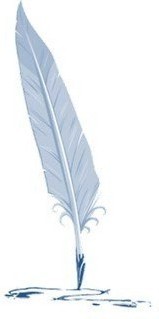 7.5. POTREBE PROCESA
Za potrebu se često kaže da je majka pronalazaka, a potreba procesa je izvor i osnov jedne vrste poslovne inovativnosti.
Inovacija, realizovana na bazi potreba procesa, usavršava proces koji već postoji po principu zamene veza, koje su u procesu označene kao slabe.
Menadžeri-preduzetnici na bazi novih saznanja o starim procesima najčešće vrše ponovo projektovanje istih, očekujući maksimalne rezultate.
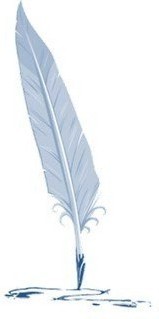 Važno je naglasiti činjenicu da inovacije, na bazi potreba procesa, započinju sa poslom koji se mora uraditi, čime je usmerena na radni zadatak.
"U inovacijama koje su zasnivane na potrebi procesa, svako u organizaciji uvek zna da ta potreba postoji.
Znaju da postoji, ali o njoj niko ništa ne zna.
Zato, kada se ona pojavi, odmah postaje opšte prihvaćena kao nešto normalno i očigledno, pa ubrzo postaje model po kome treba raditi."
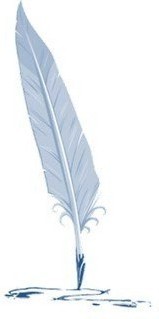 Po Piteru Drakeru, a sa kojim se slaže većina autora, postoji pet osnovnih kriterijuma uspešnih inovacija zasnovanih na potrebama procesa:
1. da to bude samo dovoljan proces,
2. da postoji jedna slaba ili nedostajuća karika,
3. da postoji jasno definisan cilj,
4. da postoji jasno utvrđena mogućnost i specifikacija traženog rešenja,
5. da postoji rašireno i opšte prihvaćeno shvatanje da može postojati bolji način, odnosno visok stepen prijemčljivosti za traženje odgovarajućeg rešenja.
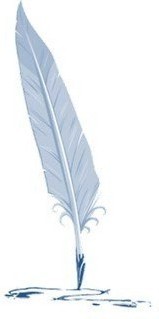 7.6. PRIVREDNE I TRŽIŠNE STRUKTURE
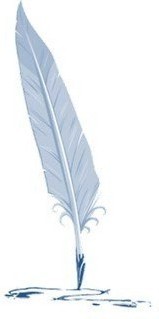 Na prvi pogled privredne i tržišne strukture izgledaju veoma stabilno, jer se, najčešće, dugi niz godina ne menjaju.
Međutim, privredne i tržišne strukture  nisu jednom i zauvek date, te samim tim i ne traju večno, već su podložne uticaju raznih faktora, pod čijim dejstvom dolazi do njihovih promena.
U situaciji kada dođe do promene, odnosno dezorganizacije privredne ili tržišne strukture, svaki privrednik, odnosno svako preduzeće kao organizacioni sistem, mora se prilagođavati novonastalim promenama.
U suprotnom, u slučaju neprilagođavanja novonastalim uslovima i radu po starim načelima i principima, preduzeće bi veoma brzo povećalo stepen entropije u njemu, da bi u jednom momentu dalji opstanak istog bio doveden u pitanje.
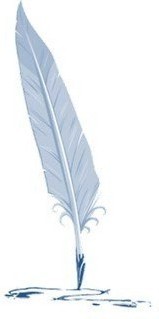 Preduzeće bi u ovakim uslovima, neprilagođavajući se novonastalim promenama, veoma brzo izgubilo svoje mesto na tržištu, kroz neprekidnu borbu sa konkurencijom, koja bi se brzo i efikasno prilagodila novim okolnostima.
Sve promene koje bi nastale u privredi i tržišnoj strukturi otvarale bi veoma velike mogućnosti za nastanak i primenu inovacija.
Nakon uočenih promena u privredi i tržišnoj stukturi, preduzetnici analiziraju svoje mesto u njoj, kao i mogućnosti, mere i instrumente kako bi promene iskoristili na najbolji mogući način.
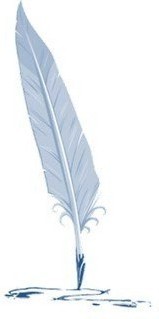 Predstojeće promene u privrednoj strukturi mogu se sa dovoljnom sigurnošću predvideti preko sledeća četiri pokazatelja: 
1. buran rast pojedinih privrednih grana. Ukoliko neka privredna grana beleži rast koji je znatno veći od proseka grane u celini, jasno je da će doći do promene u njenoj privrednoj strukturi i to najčešće u momentu kada je njen rast duplo veći od dosadašnjeg,
2. "u trenutku kada jedna grana, koja beleži rast, udvostruči obim poslovanja, to ukazuje da način na koji ona opaža i opslužuje svoje tržište i ovo postaje neodgovarajuće",
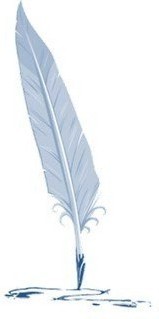 3. razvoj koji rezultira adekvatnim promenama u privrednoj strukturi zahteva i korišćenje raznih vrsta tehnologija, pa i onih koje su se smatrale dijametralno različitim i odvojenim,
4. za sve privredne delatnosti važi da ih možemo definisati kao "zrele" i u kojima su potrebne neminovne strukturne promene, jer je u okviru njih primetno brzo menjanje načina na koji obavljaju zadati posao.
Upravo promene u privrednoj i tržišnoj strukturi omogućavaju preduzetnicima-inovatorima da iskoriste momenat i usmere ga u pravcu optimalnijeg iskorišćavanja novonastale situacije.
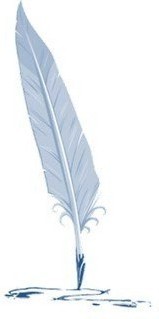 7.7. DEMOGRAFSKA KRETANJA I PROMENE
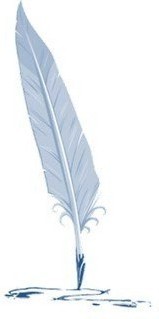 Demografske promene imaju značajan uticaj na poslovanje većine preduzeća, jer se na bazi dobijenih informacija planira šta će se kupovati, koliko, na koji način i slično. 
Svedoci smo demografskih kretanja iz Evrope u Ameriku, zatim kretanja ka Novom Zelandu i Australiji, koja su donela velike promene, kako u političkoj, tako i u ekonomskoj sferi.
Upravo ovakva demografska kretanja predstavljaju izvor preduzetničkih mogućnosti, što je u velikoj meri i uticalo na buran ekonomski razvoj navedenih zemalja.
Jedan od najvećih problema sa kojima se svet sreće jeste problem koji se vezuje za starenje stanovništva u visoko razvijenim zemljama, s jedne i velikog nataliteta i priliva mladih u nerazvijenim ili slabo razvijenim zemljama, sa druge strane.
Svesna značaja demografskih promena, većina preduzeća pokušava da obezbedi što veći broj aktuelnih informacija o njima.
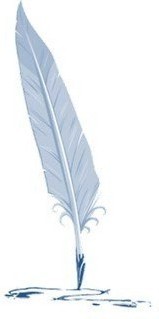 Analiza demografskih promena primarno obuhvata evidentiranje ukupnog broja stanovnika na određenom prostoru, a nakon toga i analizu starosne, polne, obrazovne i strukture stanovništva po zanimanjima i slično.
Prema informacijama koje su prikupljene u okruženju, a odnose se na strukturu stanovništva po raznim osnovima zavisiće i većina odluka koje će se doneti u preduzeću, u cilju optimalnog zadovoljenja neke od aktuelenih potreba potrošača, a u skladu sa realizacijom maksimuma funkcije cilja preduzeća.
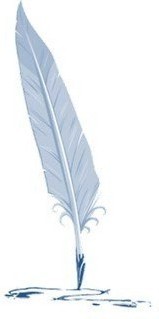 7.8. PROMENE U OPAŽANJU
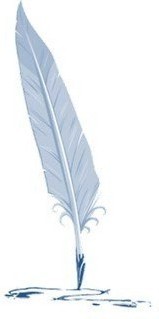 Vremenom dolazi i do promena u opažanju, ili pak različite interesne grupe različito opažaju.
Važno je u ovom slučaju odrediti pravo vreme za uvođenje adekvatnih inovacija na bazi postojećeg stanja, odnosno, informacija o njemu.
7.9. ZNANJE
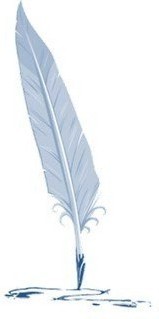 Najaktuelnije su inovacije zasnovane na novom saznanju.
Treba naglasiti da su inovacije zasnovane na novom znanju često marginalne, ali ima i slučajeva kada novo znanje prouzrukuje pojavu neke značajne inovacije, mada se u praksi javlja relativno mali broj ovakvih primera.
Inovacije zasnovane na novom znanju obično imaju znatno duže vreme realizacije od svih drugih vrsta inovacija.
Proučavanje znanja se može vršiti sa više aspekata, pa i sa aspekta menadžmenta i biznisa u čijem kontekstu se koristi sledeća podela na:
1. kodifikovano i nekodifikovano znanje,
2. vidljivo i nevidljivo znanje,
3. pozitivno i negativno znanje,
4. autonomno i sistemsko znanje.
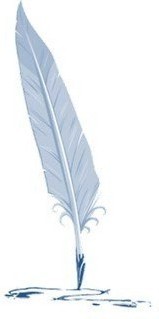 7.10. RAZVOJ NOVOG PROIZVODA-INOVACIJA
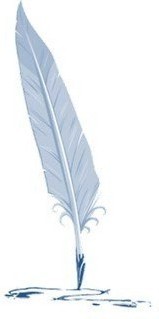 Problemi razvoja novih i poboljšanja postojećih proizvoda, kao i razvoja i poboljšanja tehnologija, zbog sve izraženije dinamike savremenog naučno-tehnološkog razvoja dobijaju izuzetno veliki značaj. 
Proučavanje prakse pokazuje da je razvijanje novih i poboljšanje postojećih proizvoda uvek vezano sa većim ili manjim rizikom.
Ova tvrdnja se zasniva na sledećim činjenicama:
- Najveći broj ideja o novim proizvodima nikada nije ostvaren, niti su zamišljeni proizvodi stigli do tržišta;
- Mnogi proizvodi koji su stigli do tržišta pokazali su se kao nesavršeni;
- Proizvodi koje je tržište prihvatilo brzo su prestali da budu atraktivni.
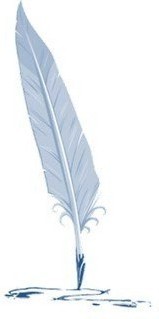 Pod životnim ciklusom proizvoda podrazumevamo niz sukcesivnih faza koje prolazi svaki proizvod od trenutke kada se lansira na tržište do trenutka kada se povuče kao neinteresantan za tržište. 
Životni ciklus novog proizvoda obuhvata sledeće faze: 
- uvođenje na tržište, 
- porast plasmana, 
- zrelost, 
- zasićenost i 
- opadanje.
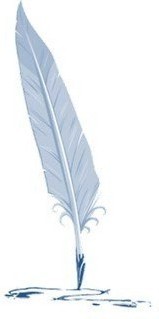